Today Week 6:  + feedback w/ Op Amps; FET Switches; Schmidt; S/H: H&H L10&11   																		Mon Mar 2 
FOCUS on required Labs: 10-1, 2, 3 or 4, 7;
						A. 11-1a), 11-1 B., 2, 3, 5; 
Skim pp. 207-266:  Use IRF 520 (vs 510) & rotate “spade” pins along axis by 90°. 
				  Supply all pins of DG403 analog switch!!!     			 see	p259      
OP-AMP as amplifier:  a reprise												typical voltage gain > 10,000, with biasing done for you	    							= an impedance matcher: >>MΩ looking in input, <1Ω into output (Thevenin) 	gains determined by 2 external resistors.							       			dc operating “sweet” spot done for you.										 	± 15v rails, with both op amp inputs “virtually” sitting at ground 						no Cinput or Coutput blocking of DC bias needed							        	constant gain up to HF, temperature independent, highly linear				        	output dynamic range (compliance)...symmetric saturation at rails			        	distortion only when approaching slew rate...e.g. ~5 v/μsec,  ~MHz  					  Input dynamic range limited by enormous gain										2 Golden “ideal rules”:  input voltage diff = 0 v, input current = 0 ma						each has its limitations													2 classic configurations:  inverting & non-inverting									modify in innumerable ways with non-linear external “hair”
Iff you have negative feedback!  
Today we explore +POSITIVE+ feedback
Before you leave each day, please be sure to stop me & show me what you’ve achieved!
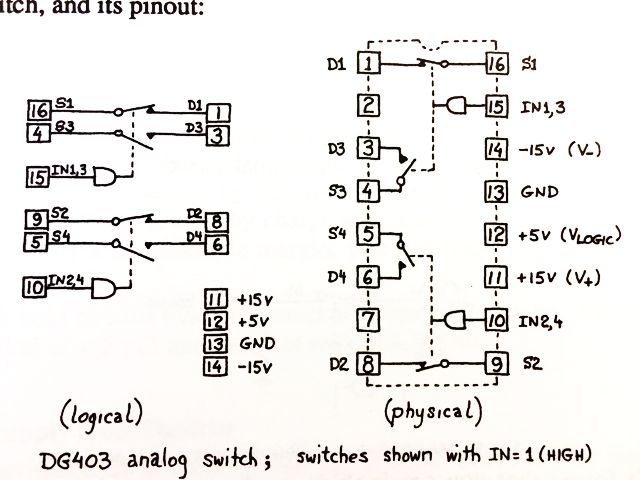 All pins must be tied down for it to work right!!!   (except manufacture’s test, 2 & 7)
FET’s: 2 flavors
	JFET 	pnp, npn (pn) Junction FET, not used much these days
	MOSFET  Metal-Oxide-Semiconductor FET, thousands in every digital chip 	          cf. 2N5485
		p or n-type Si to form a conductive channel between source & drain on “substrate”  
			doped with B or Ph			
		heated in H2O vapor to form thin SiO2 insulator on surface
			Al evaporated and deposited to form metal “gate”
		run in enhancement mode: + gate attracts electron carriers in channel
							                 - gate attracts “hole” carriers
		a controllable current source, a 0Ω resistance switch with hi Zin
		an analog switch for current traveling in either direction, S to D, or D to S							...not a pn junction, which has directionality
		 10k electrons on gate can switch 1 amp! 

	CMOS	Complementary...p-channel and n-channels on same chip allow push-pull
		digital computer logic, +5v = “on”,  0v = “off”, switches analog signals up to ± 15v rails

	MOSFET natural figure of merit:
	transconductance (gm) =  ΔIout / ΔVin  in micro-mho   (mho = ohm-1 = 1/ohm, Ω upside down)
		(used also for pentodes, the 5 element vacuum tube equivalent)                           pix p157

	MOSFET Defects and Limitations:
		charge injection = switching “on” or “off”, ~60 pC of charge spit out to drain (Coulombs) 
		feedthrough = dB of signal on gate that gets through to the drain due to stray (10pF)
		Ron = non-zero Drain to Source resistance RDS when turned on...ideally 0Ω (~25Ω)  
		rf limitations: stray capacitance, at input: CGD & CGS     &   at output: CDG & CDS 	 pixs p265
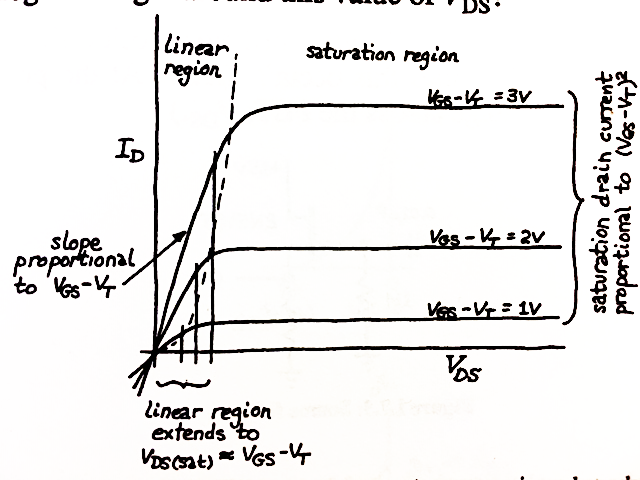 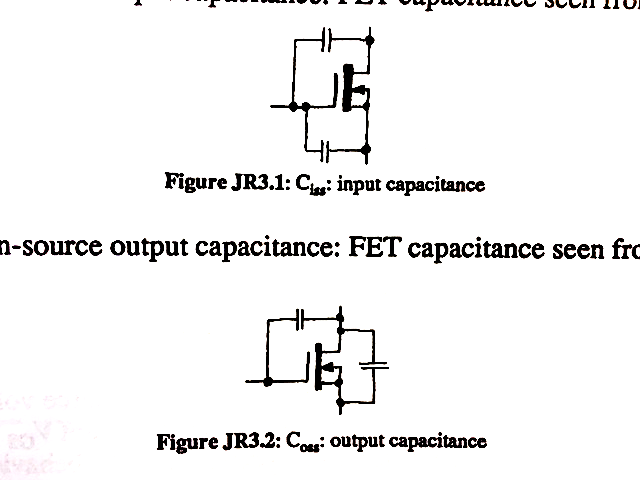 SCHMITT TRIGGER and SAMPLE & HOLD...the 2 most important analog chips			

OP AMP INNARDS													                
	diff amps, current mirrors, push pull emitter followers						     pix p232
	often with open-collector outputs...you select it externally with pull-up resistor

SCHMITT TRIGGER													schematic p235
	threshold to go “on” is higher than to go “off” = hysteresis 
		i.e. a discriminator													LF311
	= fast op amp with positive feedback						          2 threshold diagram 

SAMPLE & HOLD
	samples a voltage, stores it, let’s it be digitized
	¼ pc least count...4x stray capacitance + charge injection  

S&H natural figures of merit:
	acquisition time...how long to charge up sampling capacitor? 
		determines S&H speed (~msec) 
	droop rate...how fast does the charge on the capacitor leak off?

FET Defects and Limitations
	charge injection = each time switch on or off, ~60pC of charge spit out to drain	  (Coulombs)

LEDs...Si, GaAs, GaInPh
Mon, Mar 16, “must” skim H&H 281-341, focus on L13 & 14 & your Arduino: 		  	Digital Electronics: gates, binary logic with NANDs, Flip Flops…logic probes.

During Spring Break... 
	Prepare for Labs 13-1, 2, 4, 5, but no TTL; Labs 14-1, 2, 5-b
 
	Take your Arduino microprocessor & cable home: you must bring your laptop 		with Arduino to lab.
	Read Eric Hazen’s page for the minimal C you must know:  

https://docs.google.com/document/d/1dNcLgDqVa4kXvEaW8MCvMPSsF3m3jEKtGxN8k60e8-o/edit
 
	Follow Dan Gastler’s “Crash Course in C” lecture slides:

https://docs.google.com/presentation/d/18sV6cQqeDFwiH5KBWFixevLTHqkzHcVgzM-WMMHFghs/edit?usp=sharing

	Download Arduino software to your laptop; do the “blink” tutorial at 
http://arduino.cc/en/Tutorial/Foundations

Prepare for 45 min analog written exam (it’ll be easy) during that session, at 10:10
	(11am if a class conflict at that time. )